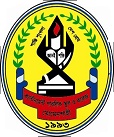 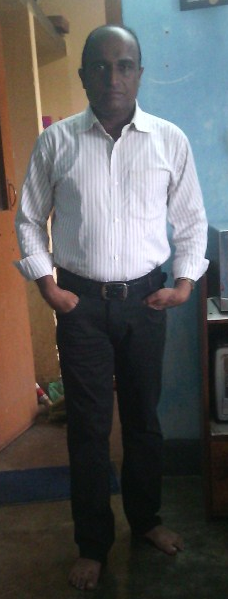 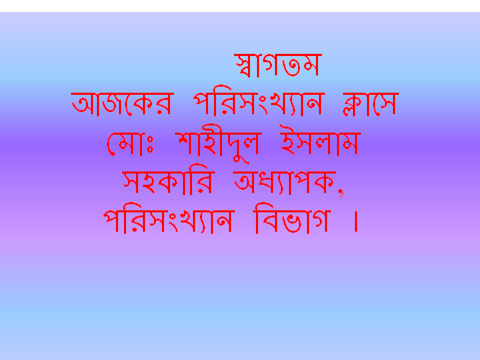 প্রশ্নঃ
স্থানান্তর কাকে বলে ? 
স্থানান্তর কয় ধরনের হয় ও কি কি ? 
স্থানান্তর কয় প্রকার ? ও কি কি ? 
অভ্যন্তরীণ স্থানান্তর কাকে বলে ?
আন্তর্জাতিক স্থানান্তর কাকে বলে ?
অভ্যন্তরীণ স্থানান্তরের কারণসমূহ লিখ । 
আন্তর্জাতিক স্থানান্তরের কারণসমূহ লিখ ।
উত্তরঃ
১।উঃ
 স্থানান্তরঃ এক দেশ থেকে অন্য দেশ বা এক স্থান থেকে অন্য স্থানে লোকজনের গমনাগমনকে স্থানান্তর বলে । 

২।উঃ
 স্থানান্তর দুই ধরনের হয়ে থাকে । 
বহিরাগমন 
বহির্গমন 

৩।উঃ 
স্থানান্তরের প্রকারভেদঃ স্থানান্তর দুই প্রকার । যথাঃ- 
অভ্যন্তরীণ স্থানান্তর
আন্তর্জাতিক স্থানান্তর
৪।উঃ 
 অভ্যন্তরীণ স্থানান্তরঃ বাসস্থান পরিবর্তন করে একই দেশের মধ্যে এক স্থান থেকে অন্য স্থানে যাওয়া হল অভ্যন্তরীণ স্থানান্তর ।

৫।উঃ 
 আন্তর্জাতিক স্থানান্তরঃ বসবাসের নিমিত্তে মধ্যে এক দেশ থেকে অন্য দেশে যাওয়া হল আন্তর্জাতিক স্থানান্তর ।
৬।উঃ
অভ্যন্তরীণ স্থানান্তরের কারণসমূহ নিম্নরূপঃ
গ্রাম থেকে শহরে 
গ্রাম থেকে গ্রামে 
শহর থেকে গ্রামে 
শহর থেকে শহরে
৭।উঃ
আন্তর্জাতিক স্থানান্তরের কারণসমূহ নিম্নরূপঃ
রাজনৈতিক কারন 
অর্থনৈতিক কারন
শিক্ষাগত কারন
ধর্মীয় ও সামকাজিক কারন 
স্বাস্থ্যগত কারন 
পর্যটন কারন
  
       নিম্নে এদের বর্ণনা দেয়া হল-
রাজনৈতিক কারনঃ কোন দেশে যুদ্ধ বিগ্রহ, রাজনৈতিক সহিংসতা , দাঙ্গা-হাঙ্গামা , সাম্প্রদায়িক গোলযোগ দেখা দিলে ঐ দেশের লোকজন নিরাপত্তার আশায় পাশবরতি দেশে চলে যায় ।
অর্থনৈতিক কারনঃ পৃথিবীর উন্নত দেশগুলিতে জীবনযাত্রার মান উন্নত এবং সেখানে কর্মসংস্থানের সুযোগও বেশি তাই মানুষ এক দেশ থেকে অন্য দেশে চলে যায় ।

শিক্ষাগত কারনঃ অনেক শিক্ষিত লক যেমন শিক্ষক, ডাক্তার , ইঞ্জিনিয়ার ও সামাজিক গবেষকগণ জ্ঞান বিজ্ঞানে উন্নত দেশে উচ্চ শিক্ষা ও গবেষণার জন্য চলে যায় ।
 
ধর্মীয় ও সামকাজিক কারনঃ ধর্ম চর্চা ও ধর্ম প্রচারের জন্য বা বিভিন্ন মিশনারি দায়িত্ব পালনের জন্য মানুষ এক দেশ থেকে অন্য দেশে চলে যায় ।
স্বাস্থ্যগত কারনঃ উন্নত স্বাস্থ্যসেবা পাওয়ার জন্য মানুষ উন্নত দেশে চলে যায় ।
  
পর্যটন কারনঃ পৃথিবীর সুন্দর প্রাকৃতিক স্থান গুল উপভোগের জন্য মানুষ এক দেশ থেকে অন্য দেশে যায় ।
ধন্যবাদ